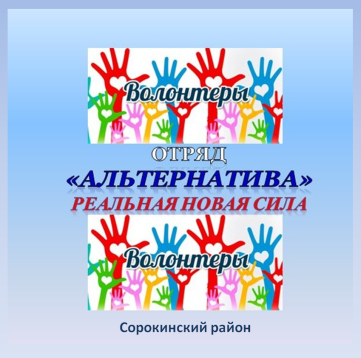 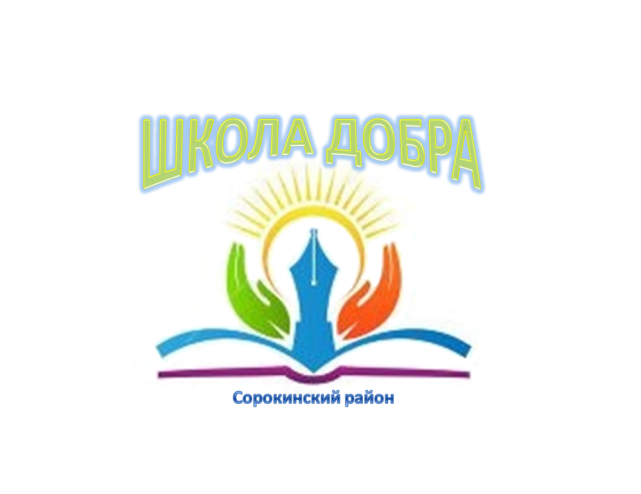 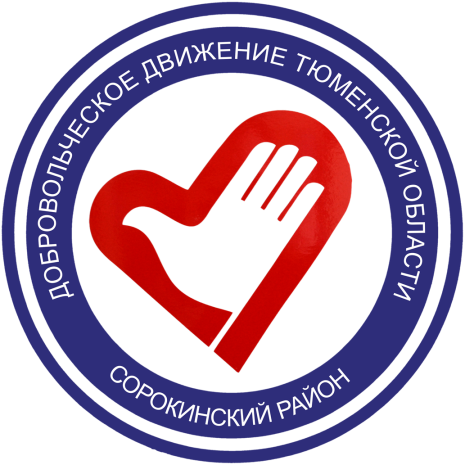 Добровольческое движениеСорокинский район
Образовательный проект «Школа добра»
Автор: Моргунова Наталья Михайловна,
педагог-организатор МАУ  ДО Сорокинский ЦДТ
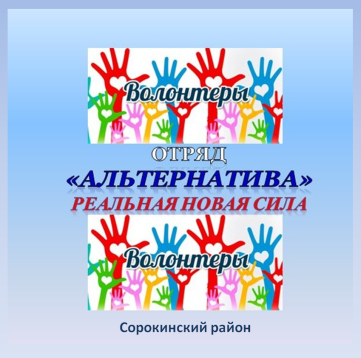 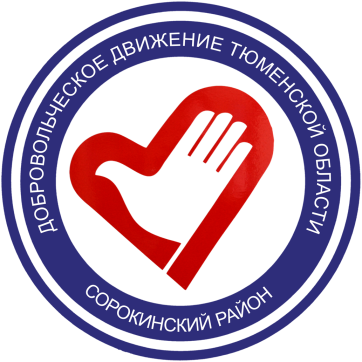 Цель проекта: развитие и популяризация добровольческого движения через создание единой образовательной площадки для волонтеров Сорокинского района, в рамках которой осуществляется передача знаний и навыков, способствующих более эффективной организации  добровольческой деятельности при решении социально-значимых проблем.
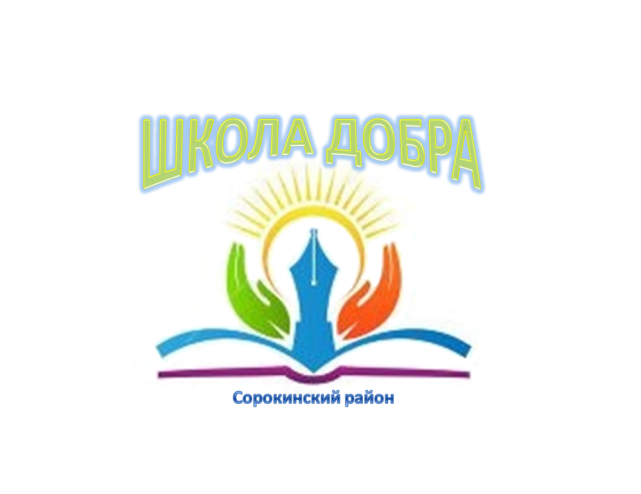 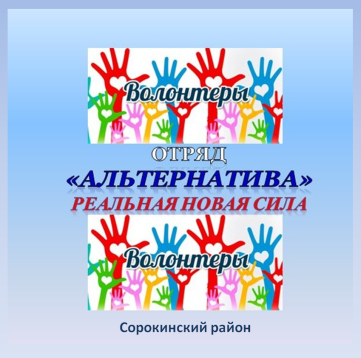 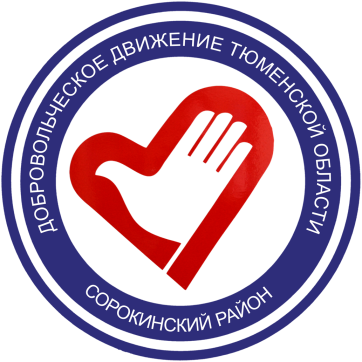 Задачи проекта:
  Развивать организаторские способности волонтёров через практику организации социально-значимых мероприятий;
  Способствовать приобретению навыков, помогающих в организации и проведении волонтерских акций по разным направлениям добровольческой деятельности;
  Воспитывать не равнодушное поколение с активной гражданской позицией и лидерскими качествами.
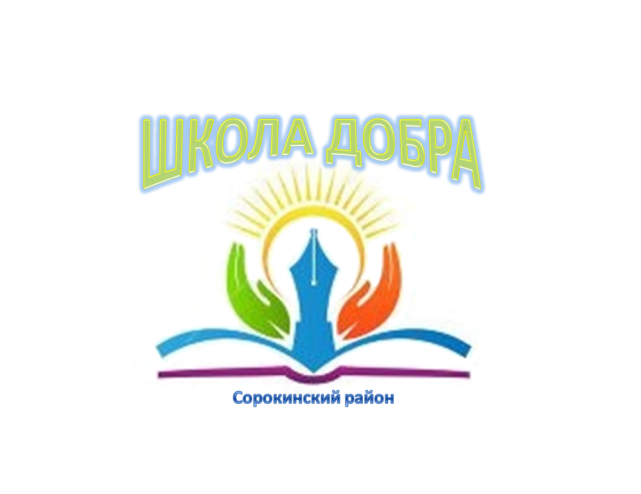 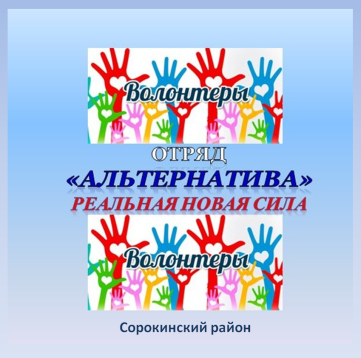 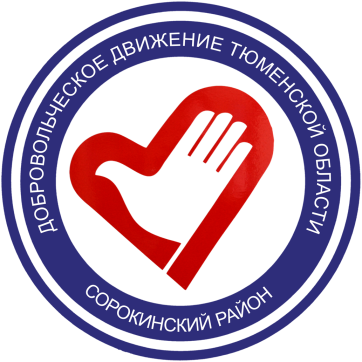 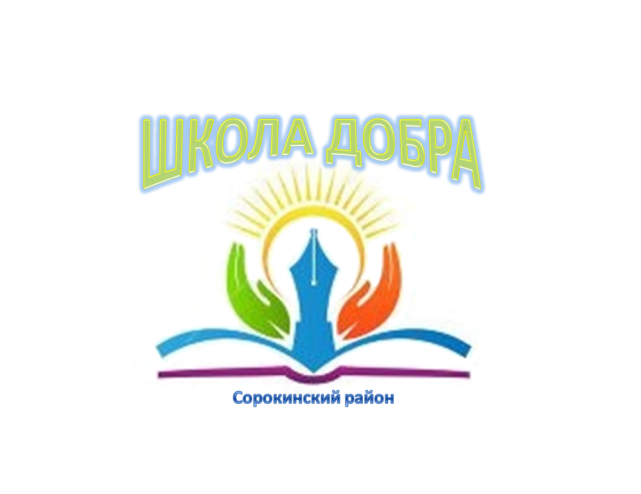 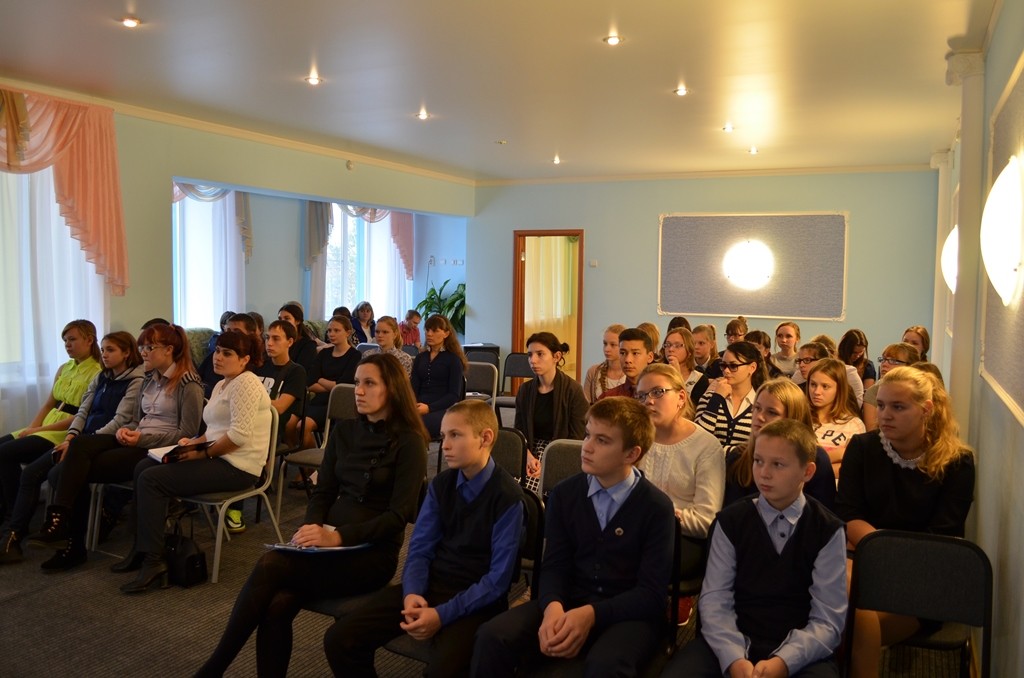 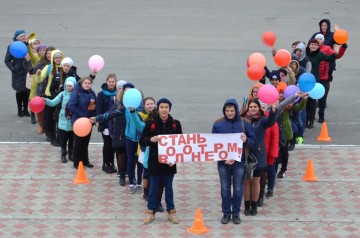 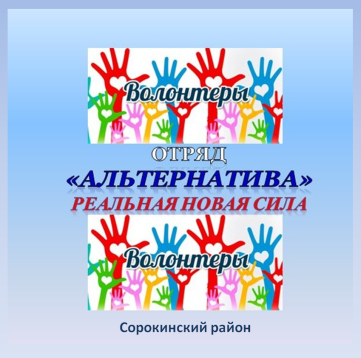 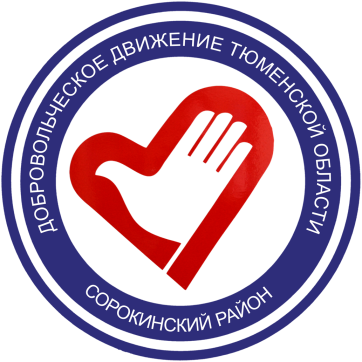 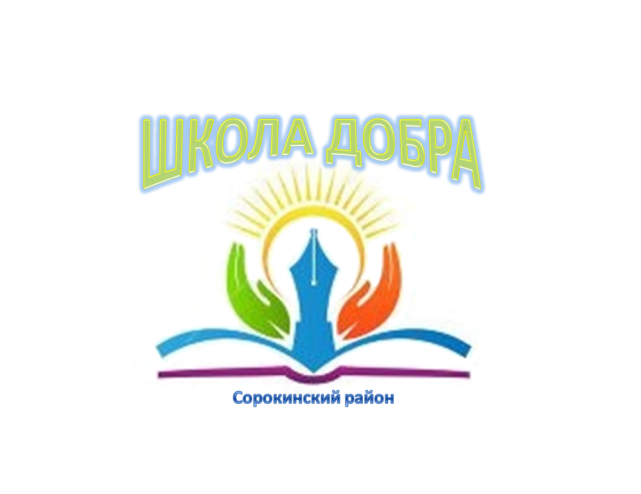 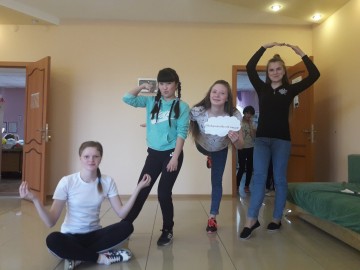 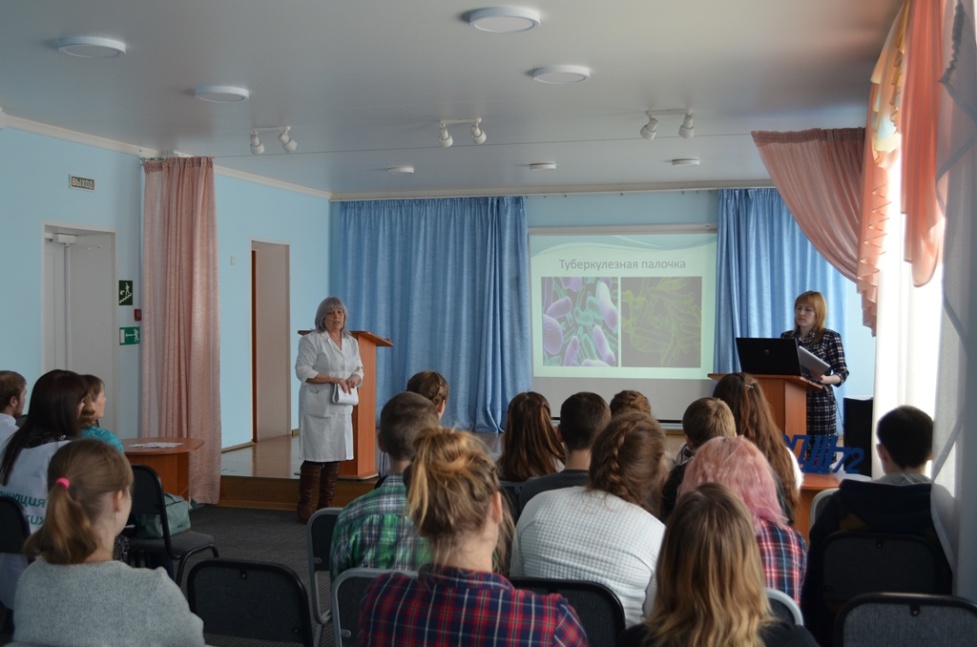 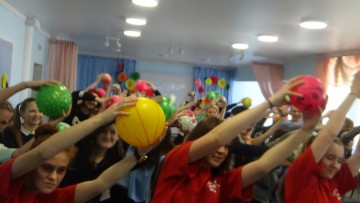 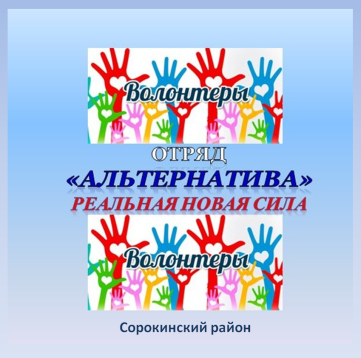 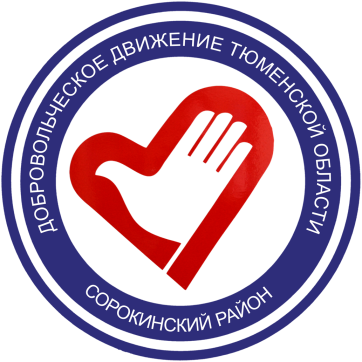 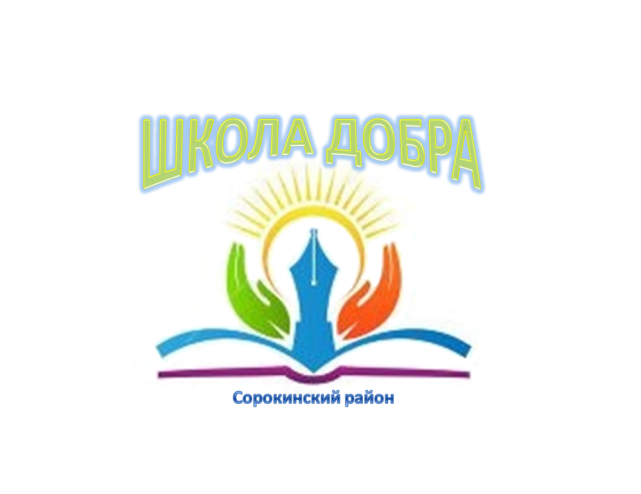 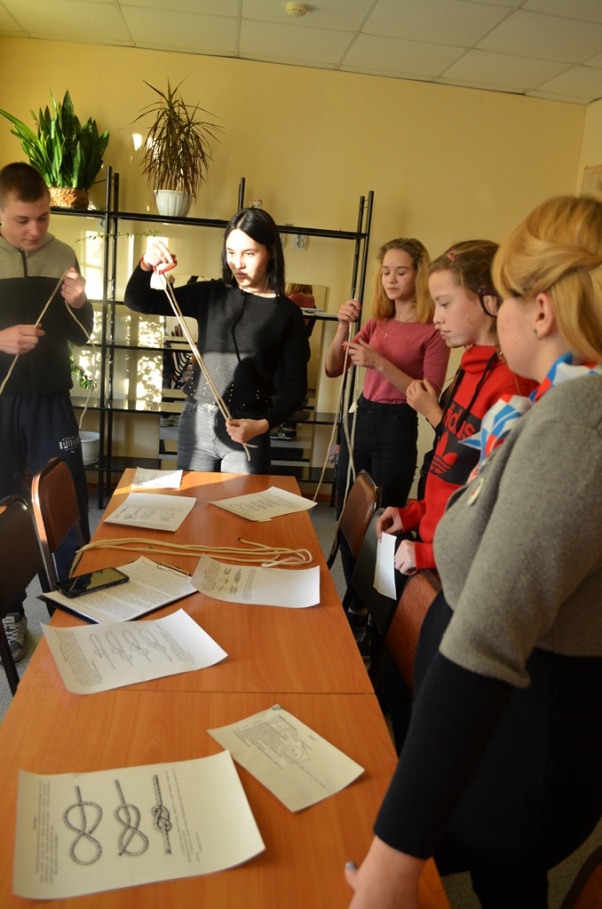 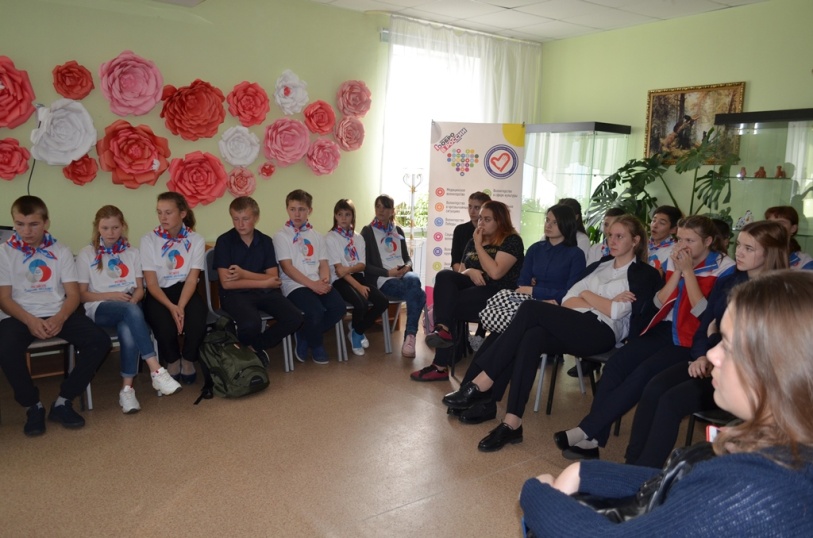 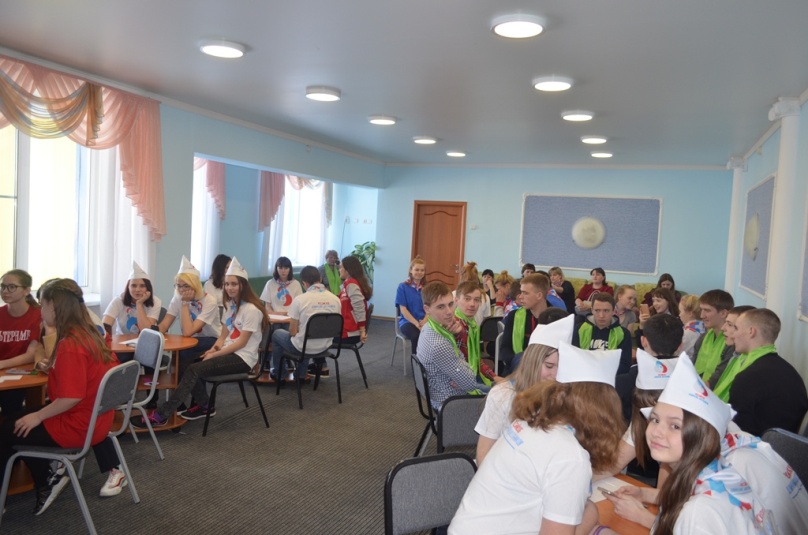 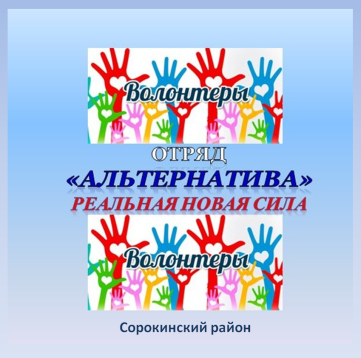 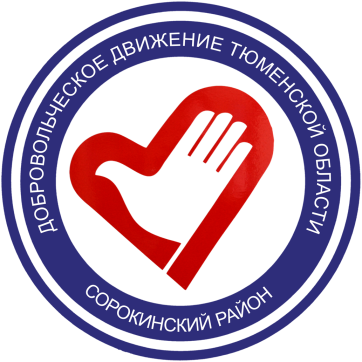 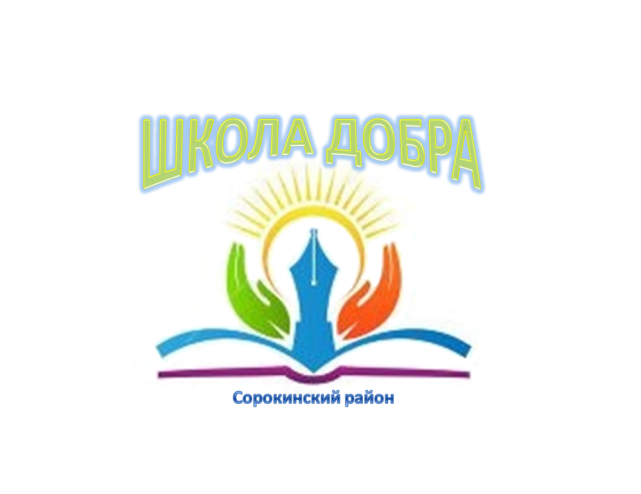 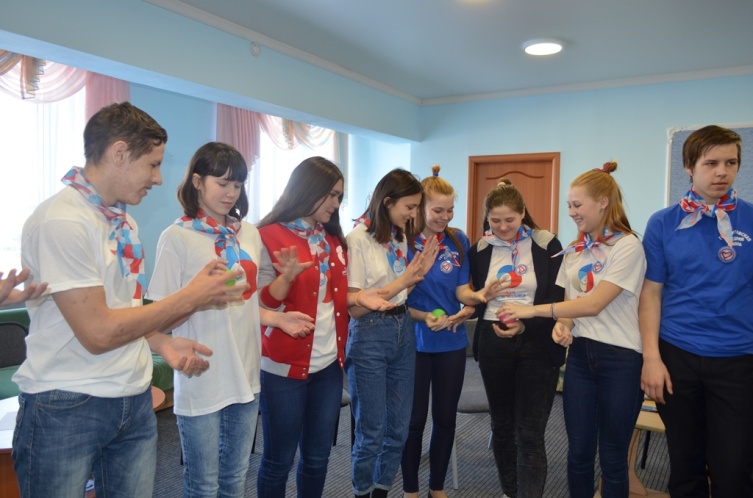 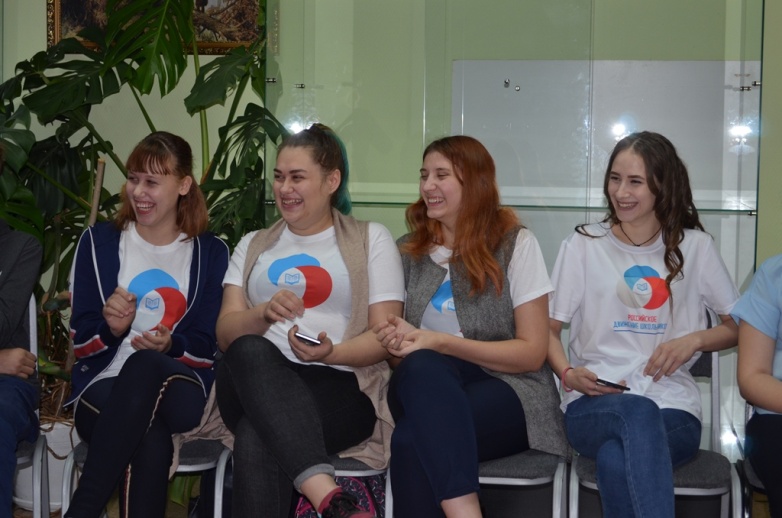 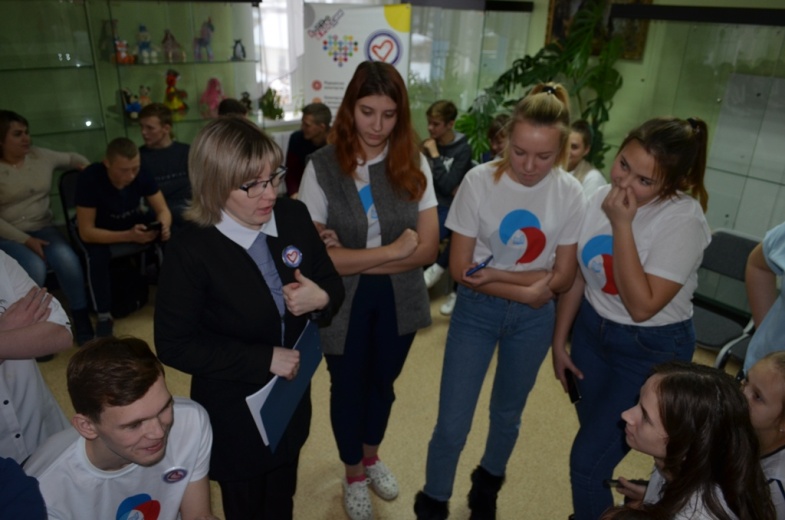 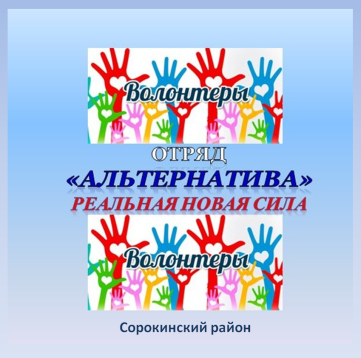 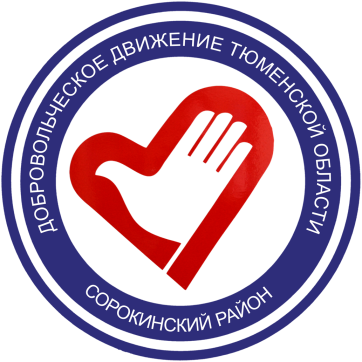 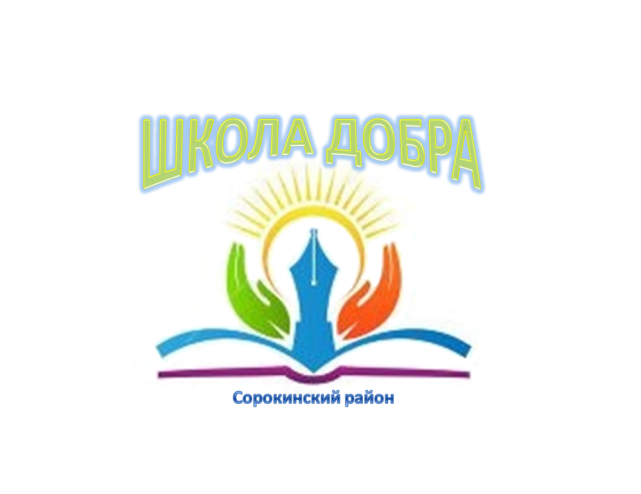 Ссылки на публикации о проекте:
http://sorokinocdt.ucoz.ru/news/shkola_dobra/2019-11-29-773
http://sorokinocdt.ucoz.ru/news/shkola_dobra/2019-10-17-761
http://sorokinocdt.ucoz.ru/news/shkola_dobra/2019-02-26-695
http://sorokinocdt.ucoz.ru/news/shkola_dobra/2019-01-18-688
http://sorokinocdt.ucoz.ru/news/shkola_dobra/2018-11-15-666
http://sorokinocdt.ucoz.ru/news/shkola_dobra/2018-10-10-656
http://sorokinocdt.ucoz.ru/news/vserossijskij_kvest_blokada_leningrada/2020-01-24-783
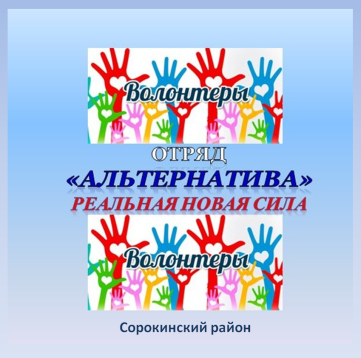 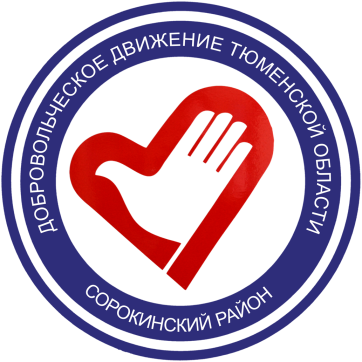 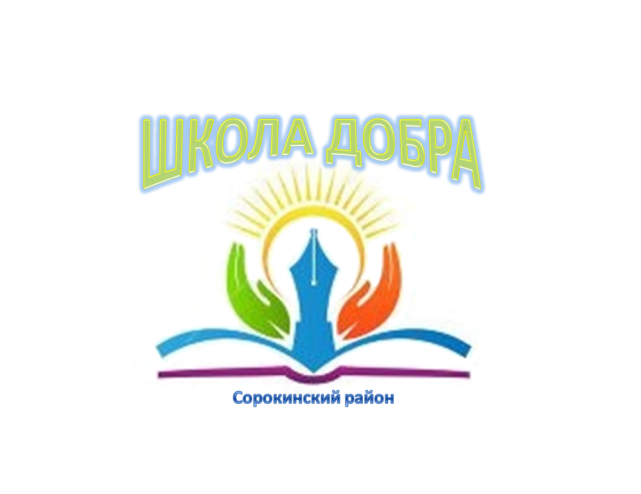 СПАСИБО ЗА ВНИМАНИЕ!